Chemistry:The Study of Change
Chapter 1
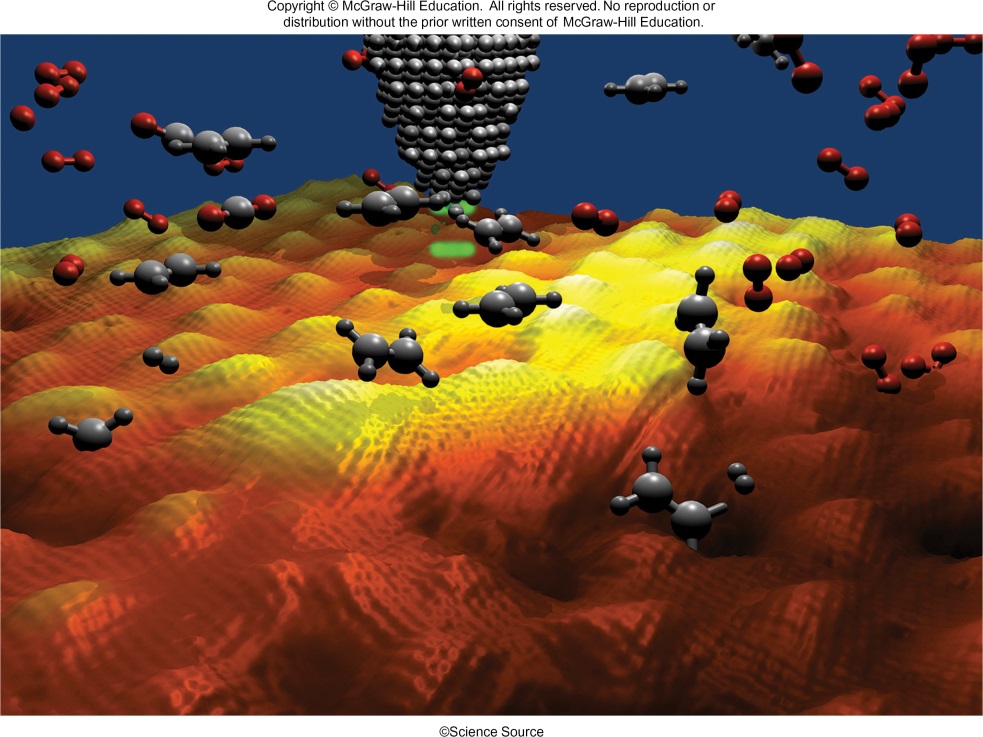 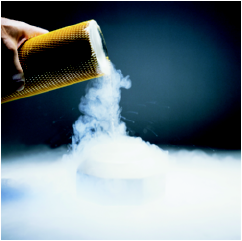 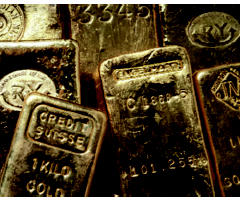 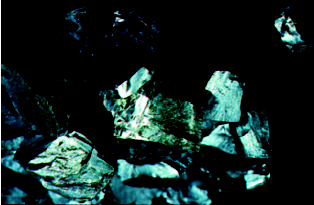 liquid nitrogen
gold ingots
silicon crystals
Defining Chemistry
Chemistry is the study of matter and the changes it undergoes
Matter is anything that occupies space and has mass.
A substance is a form of matter that has a definite composition and distinct properties.
2
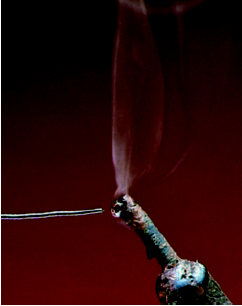 soft drink, milk, solder
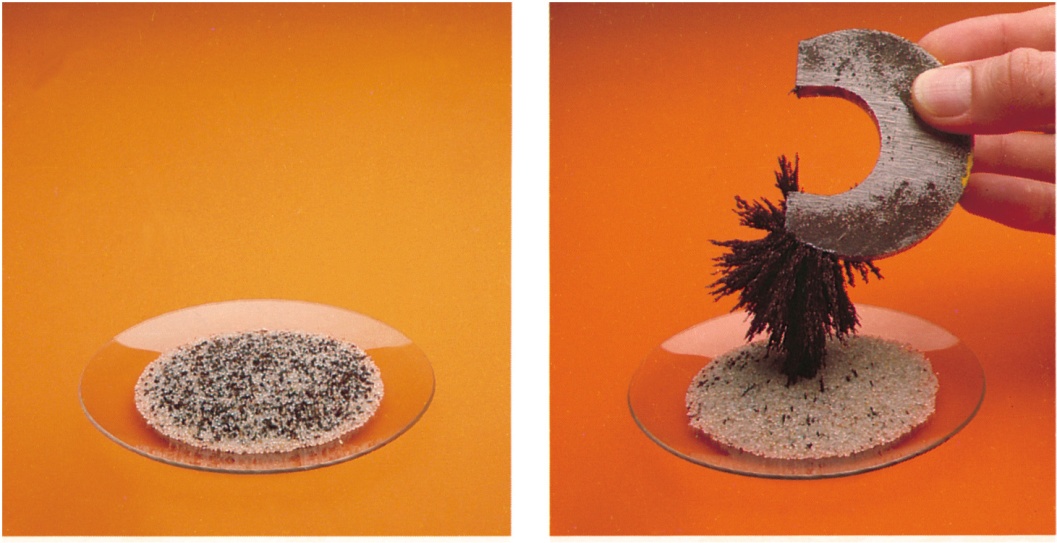 cement, iron filings in sand
Mixtures
A mixture is a combination of two or more substances in which the substances retain their distinct identities.
Homogenous mixture – composition of the mixture is the same throughout.
Heterogeneous mixture – composition is not uniform throughout.
3
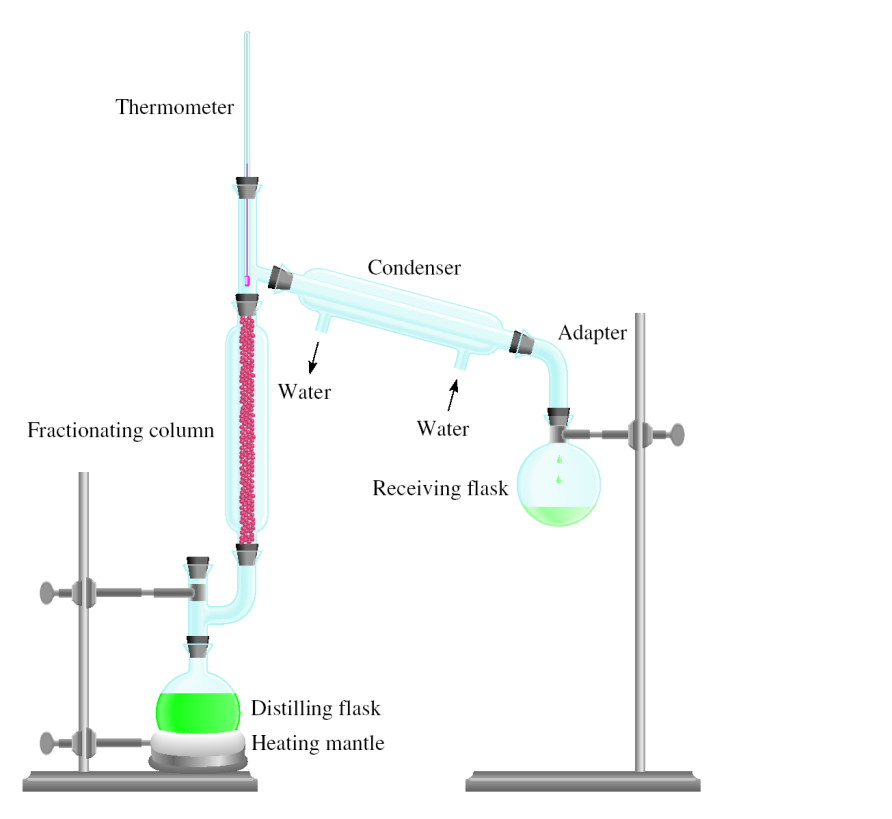 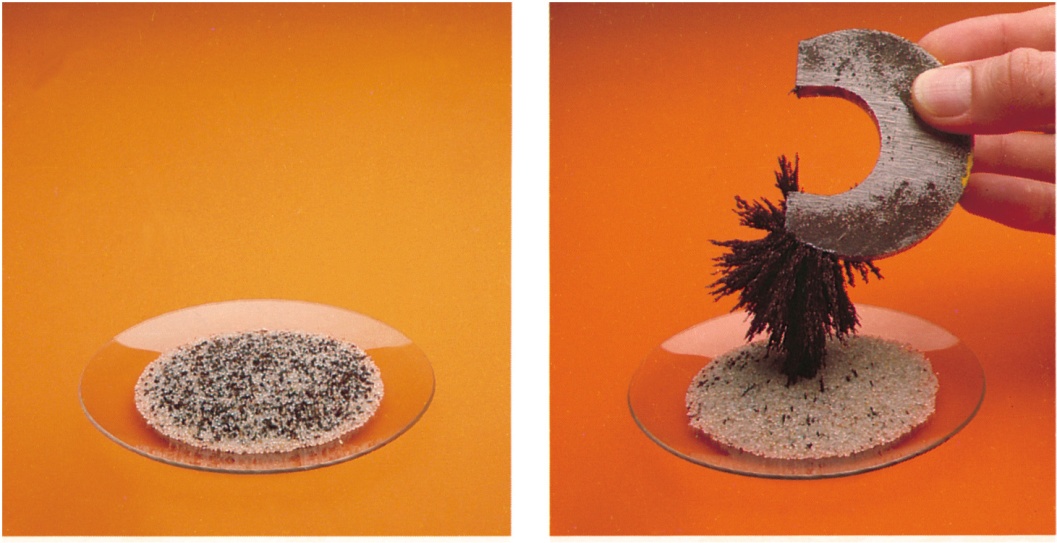 magnet
distillation
Physical means can be used to separate a mixture into its pure components.
4
Elements
An element is a substance that cannot be separated into simpler substances by chemical means.
 114 elements have been identified
 82 elements occur naturally on Earth
gold, aluminum, lead, oxygen, carbon, sulfur



 32 elements have been created by scientists
technetium, americium, seaborgium
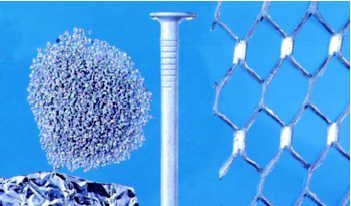 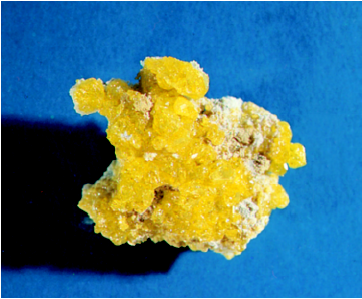 5
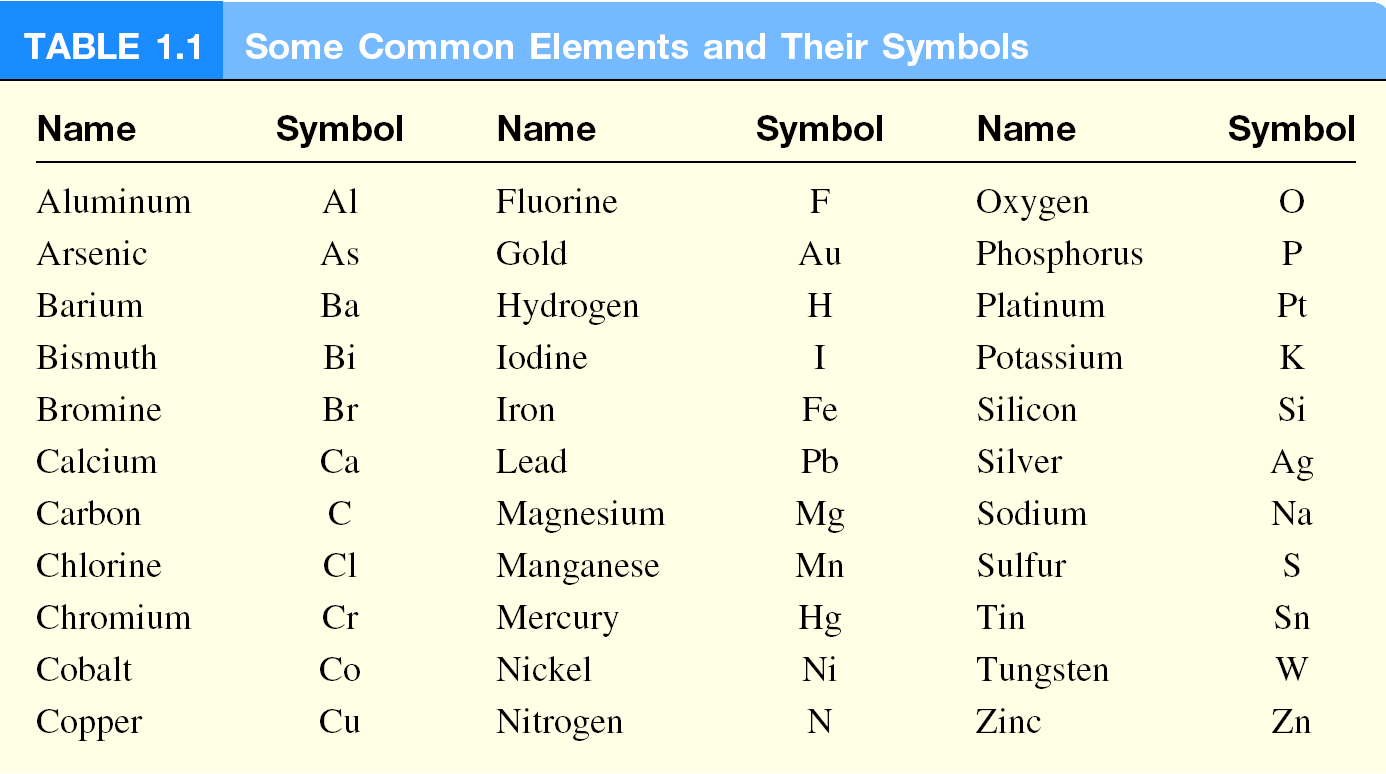 6
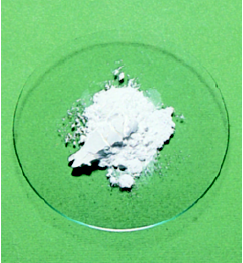 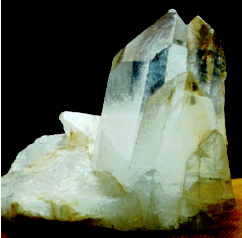 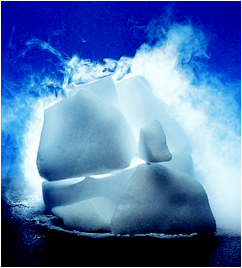 lithium fluoride
quartz
dry ice(carbon dioxide)
Compounds
A compound is a substance composed of atoms of two or more elements chemically united in fixed proportions.
Compounds can only be separated into their pure components (elements) by chemical means.
7
Classifications of Matter
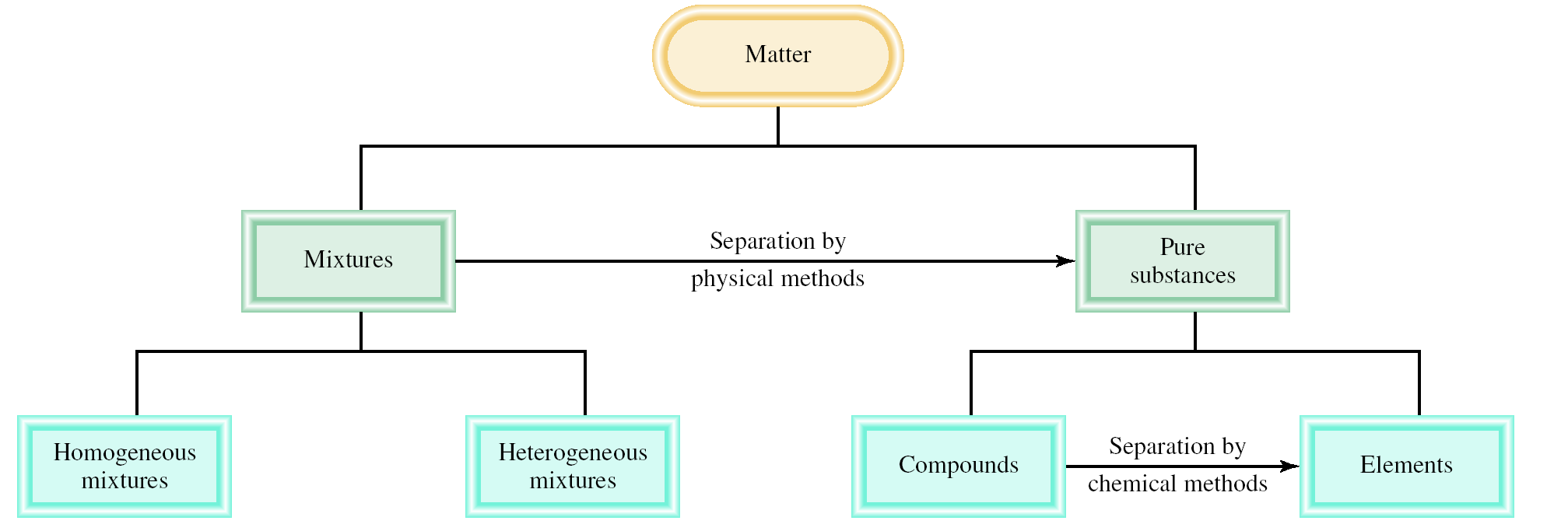 8
Chemistry: A Science for the 21st Century 1
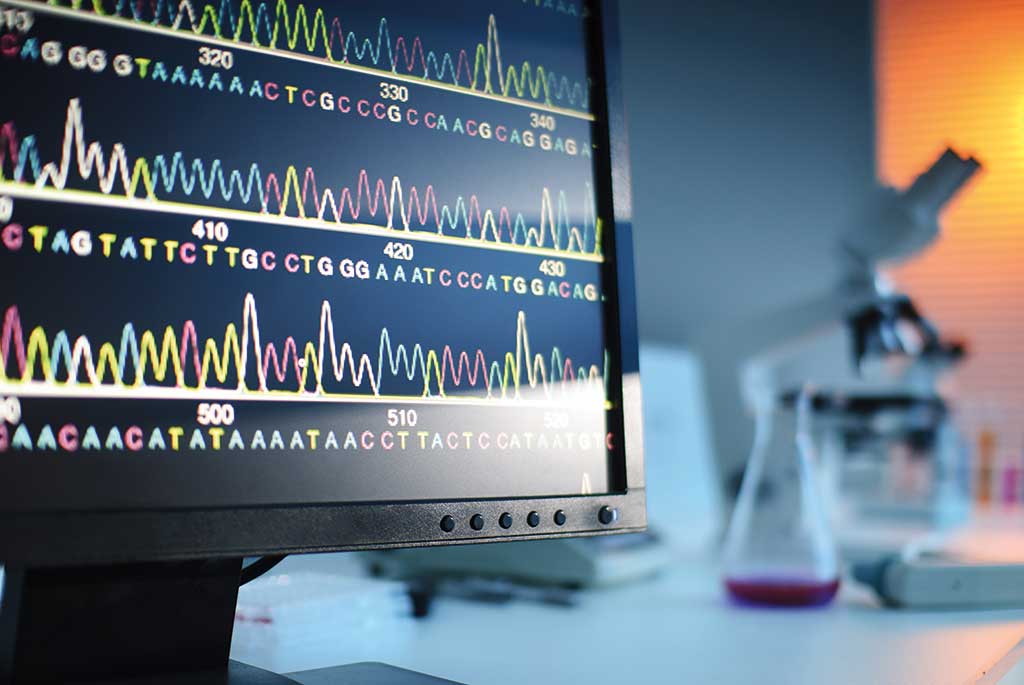 Health and Medicine
Sanitation systems
Surgery with anesthesia
Vaccines and antibiotics
Gene therapy
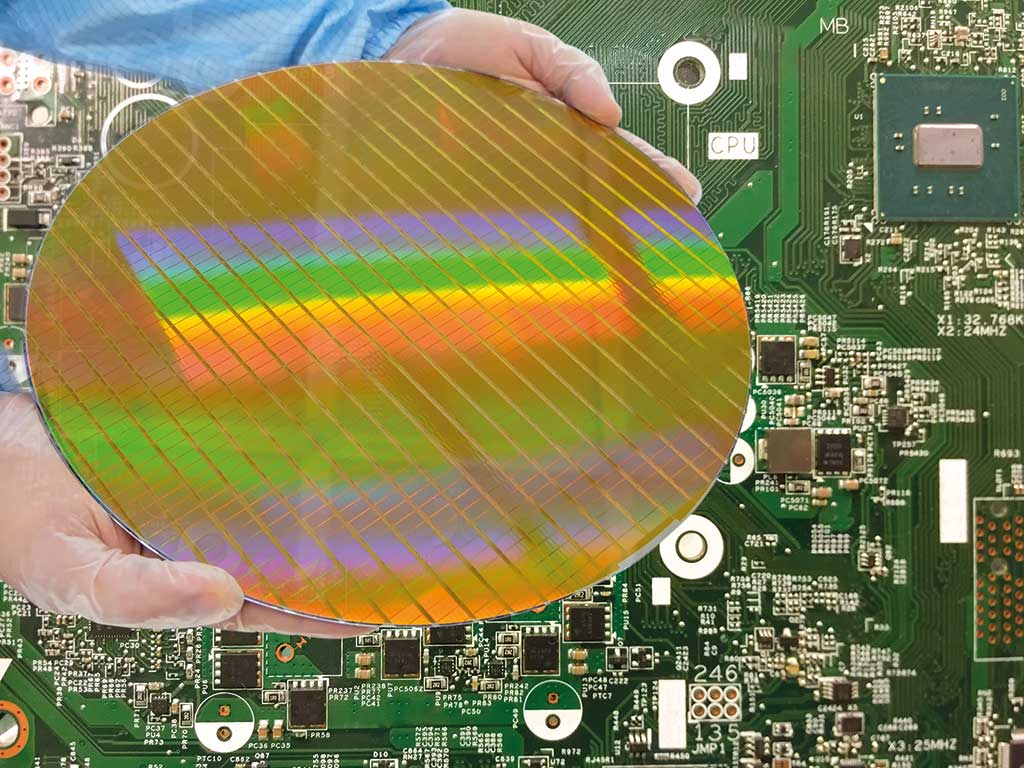 Energy and the Environment
Fossil fuels
Solar energy
Nuclear energy
9
Chemistry: A Science for the 21st Century 2
Materials and Technology
Polymers, ceramics, liquid crystals
Room-temperature superconductors?
Molecular computing?
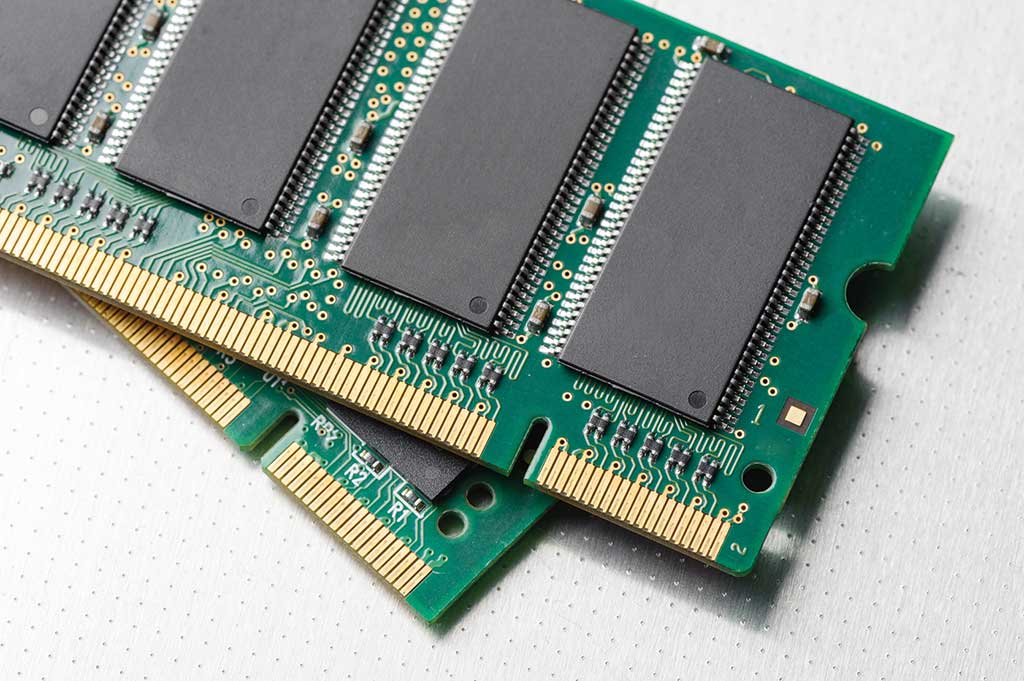 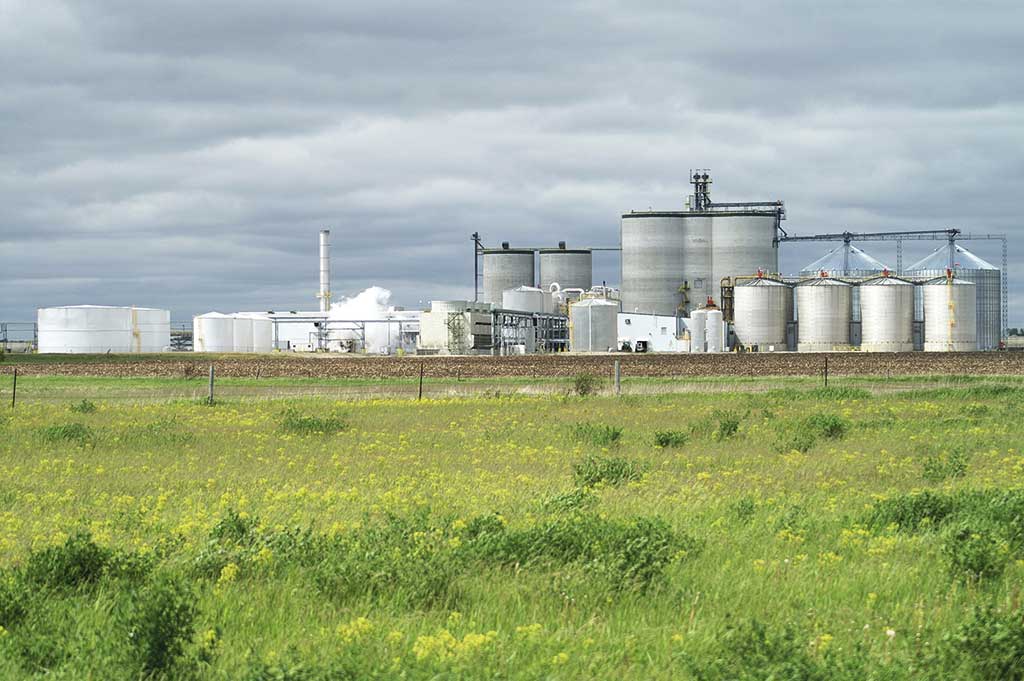 Food and Agriculture
Genetically modified crops
“Natural” pesticides
Specialized fertilizers
10
The Scientific Method 1
The scientific method is a systematic approach to research.
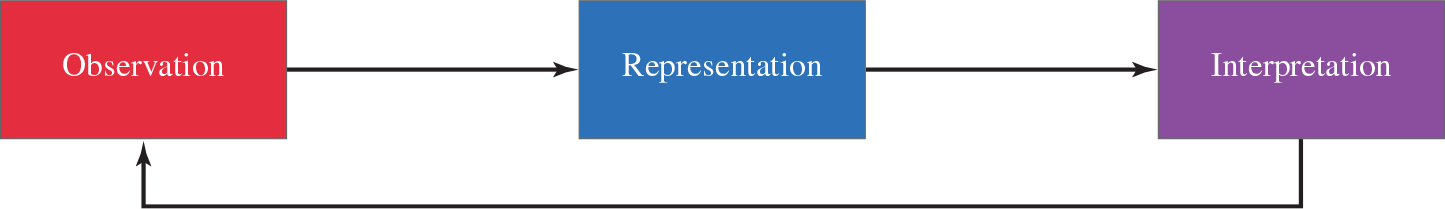 A hypothesis is a tentative explanation for a set of observations.
11
The Scientific Method 2
A law is a concise statement of a relationship between phenomena that is always the same under the same conditions.
A theory is a unifying principle that explains a body of facts and/or those laws that are based on them.
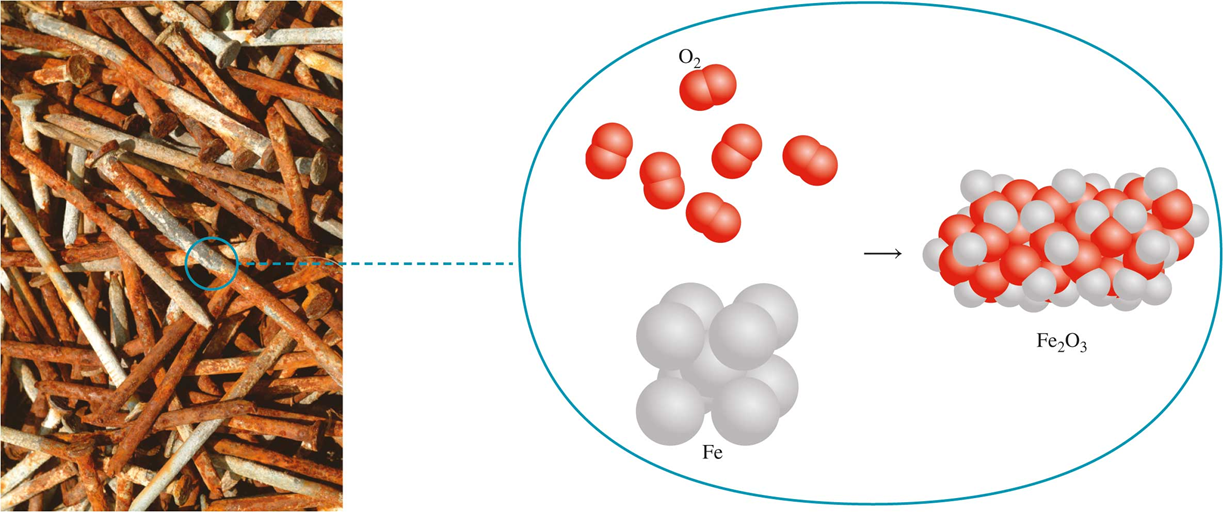 Atomic Theory
12
International System of Units (SI)
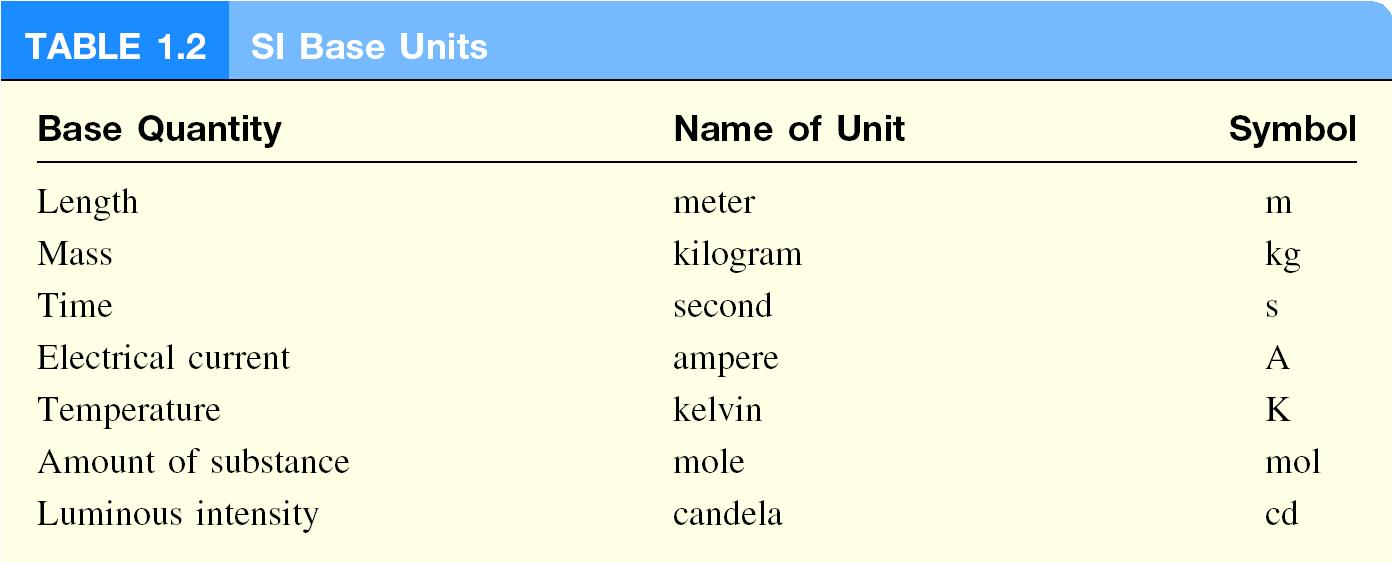 13
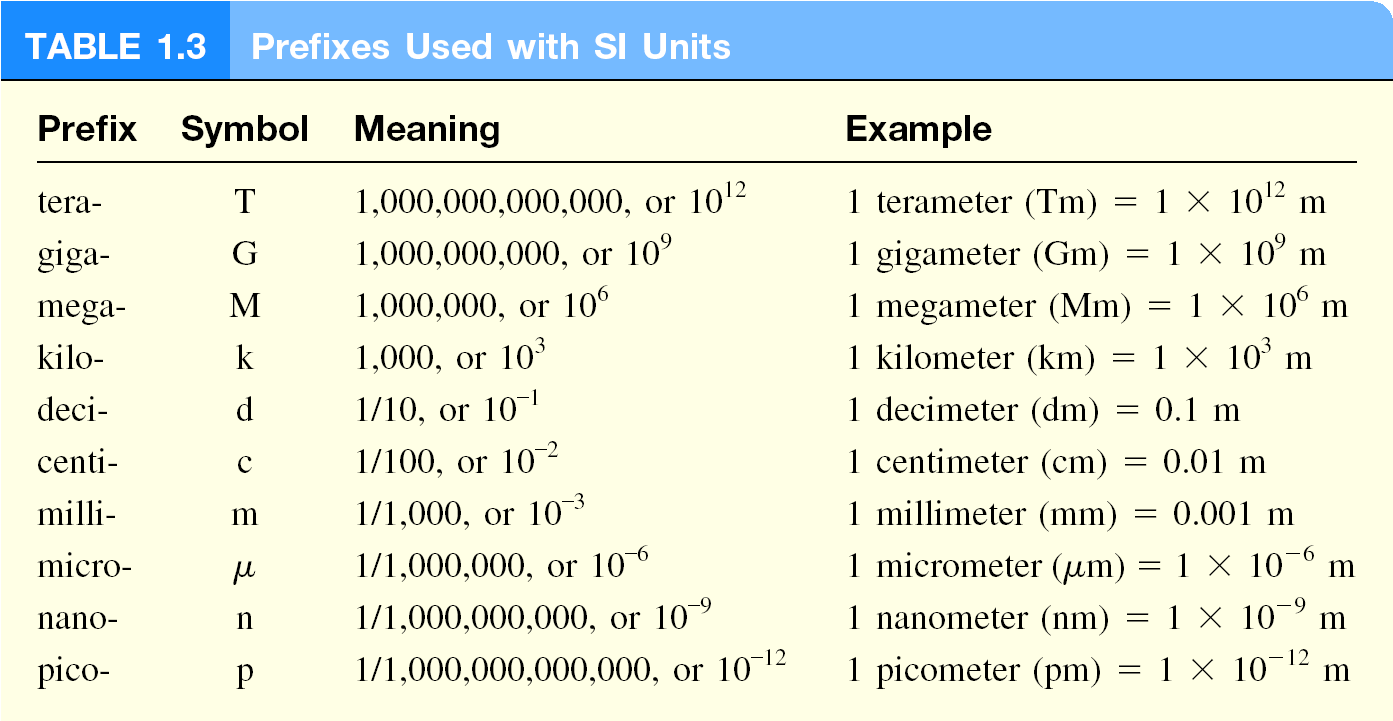 14
Volume
Volume – SI derived unit for volume is cubic meter (m3)
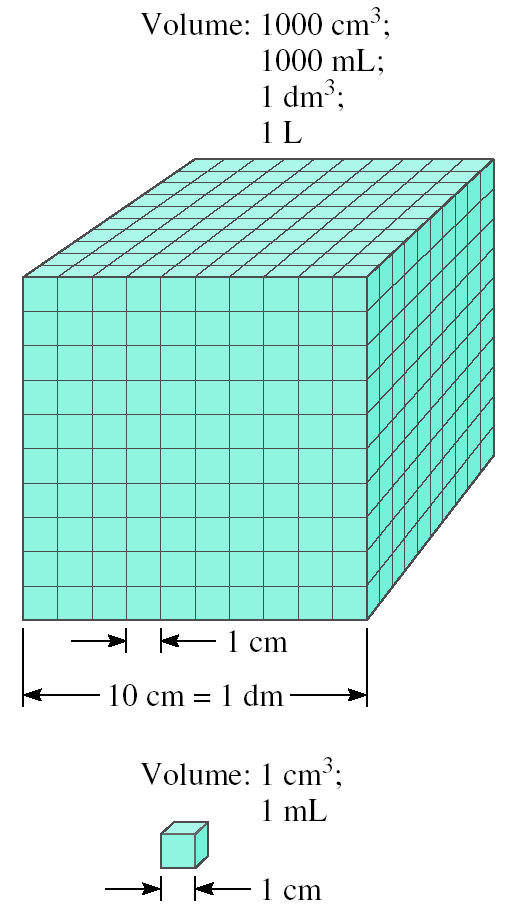 1 cm3 = (1 x 10-2 m)3 = 1 x 10-6 m3
1 dm3 = (1 x 10-1 m)3 = 1 x 10-3 m3
1 L = 1000 mL = 1000 cm3 = 1 dm3
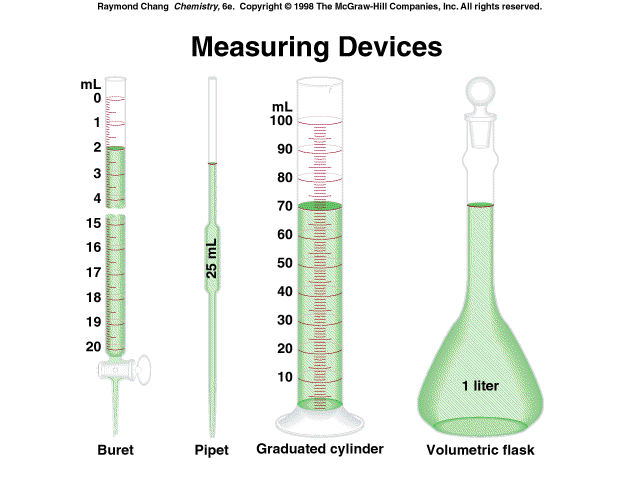 1 mL = 1 cm3
15
mass
density =
volume
m
d =
V
Density
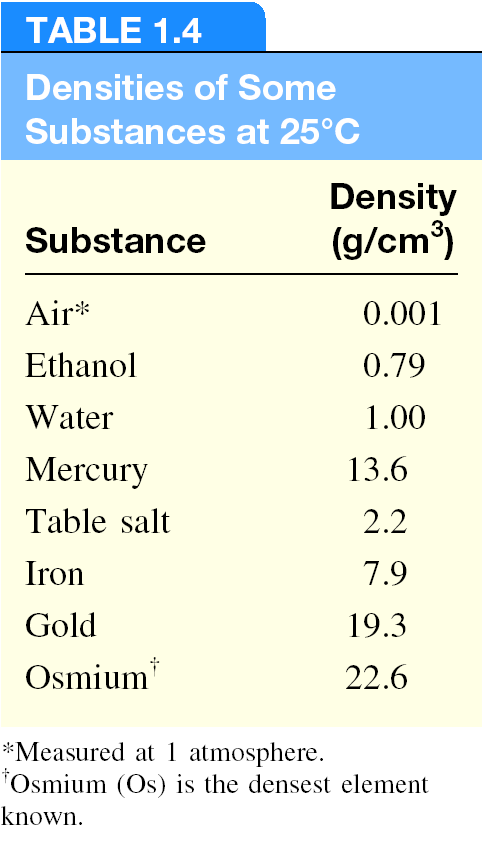 The density of a substance is its mass per unit volume (the volumetric mass).
SI derived unit for density is kg/m3
1 g/cm3 = 1 g/mL = 1000 kg/m3
16
m
d =
V
A piece of platinum metal with a density of 21.5 g/cm3 has a volume of 4.49 cm3.  What is its mass?
m = d x V
= 21.5 g/cm3 x 4.49 cm3 = 96.5 g
17
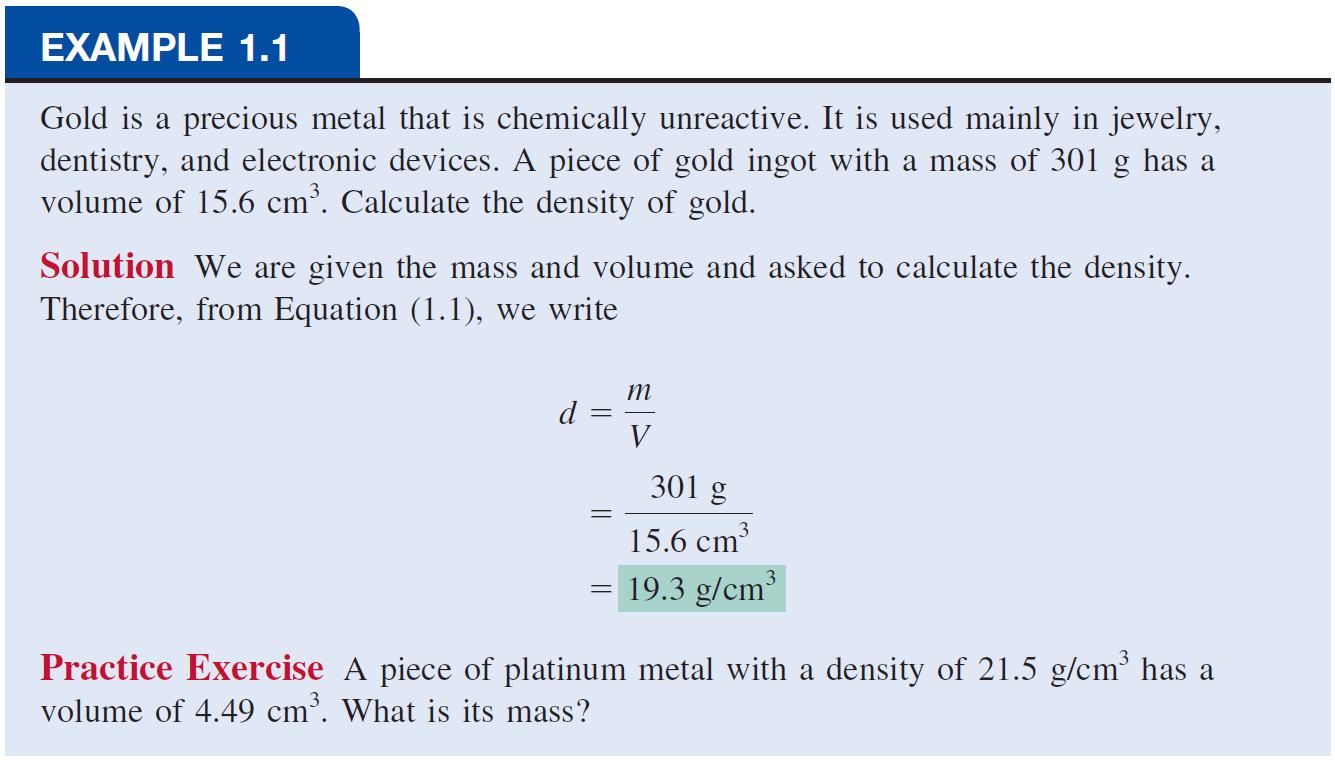 18
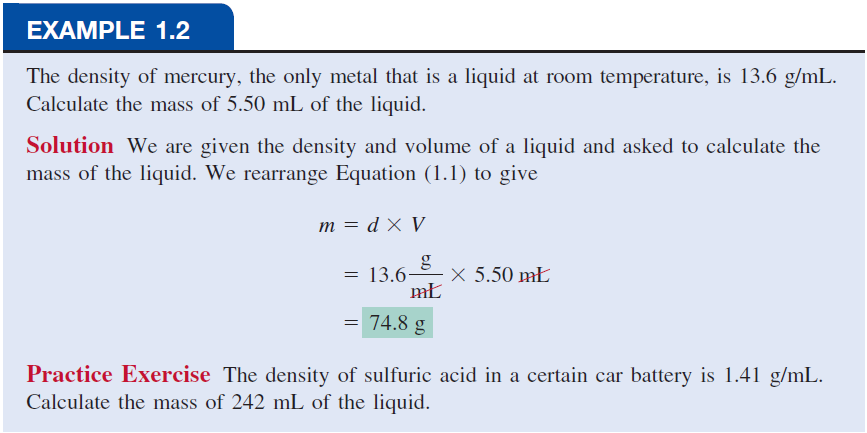 19
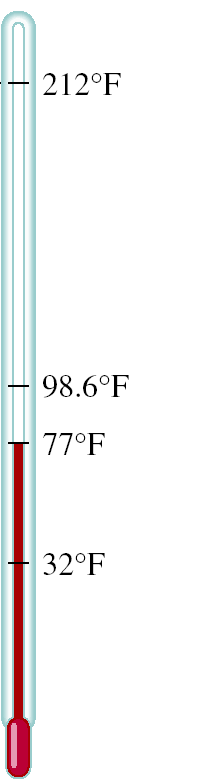 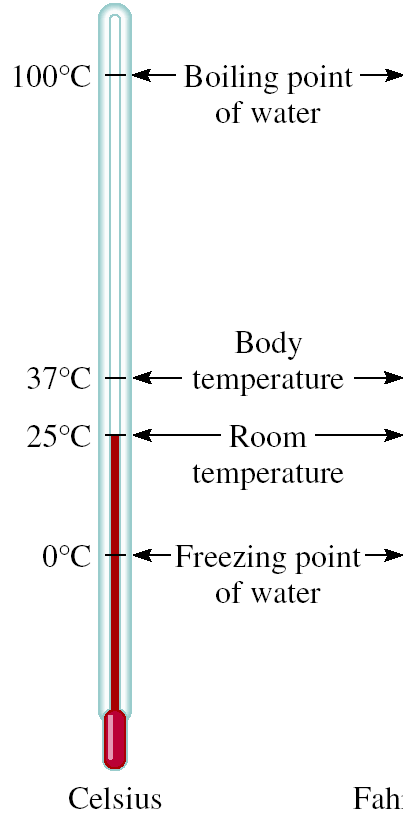 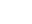 0F =       x 0C + 32
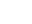 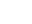 9
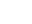 5
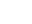 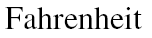 A Comparison of Temperature Scales
K = 0C + 273.15
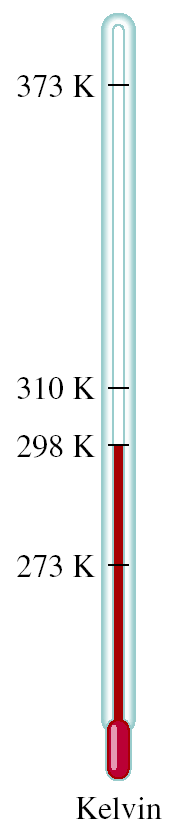 273 K = 0 0C    
373 K = 100 0C
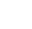 32 0F = 0 0C 
212 0F = 100 0C
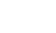 20
0F – 32 =       x 0C
0F =       x 0C + 32
x (0F – 32) = 0C
5
5
5
0C =       x (0F – 32)
0C =       x (172.9 – 32) = 78.3
9
9
9
9
9
5
5
Convert 172.9 0F to degrees Celsius.
21
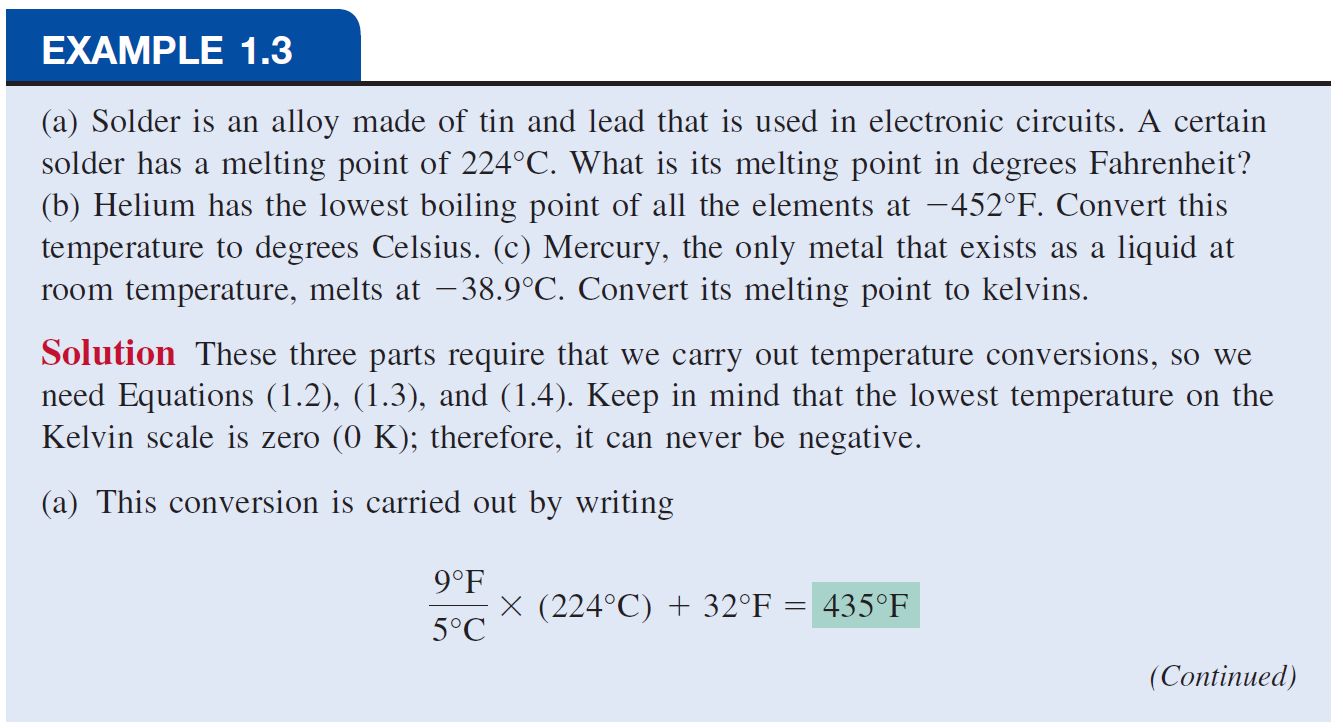 22
Scientific Notation 1
The number of atoms in 12 g of carbon:
602,200,000,000,000,000,000,000
The mass of a single carbon atom in grams:
0.0000000000000000000000199
n is a positive or negative integer
N is a number between 1 and 10
23
Scientific Notation 2
n < 0
n > 0
Addition or Subtraction
Write each quantity with the same exponent n
Combine
The exponent, n, remains the same
24
Scientific Notation 3
Multiplication
Multiply
Add exponents
Division
Divide
Subtract exponents
25
Significant Figures 1
Any digit that is not zero is significant
1.234 kg		4 significant figures
Zeros between nonzero digits are significant
606 m		3 significant figures
Zeros to the left of the first nonzero digit are not significant
0.08 L		1 significant figure
If a number is greater than 1, then all zeros to the right of the decimal point are significant
2.0 mg		2 significant figures
If a number is less than 1, then only the zeros that are at the end and in the middle of the number are significant
0.00420 g	3 significant figures
26
(1) Express 568.762 in scientific notation:
568.762 = 5.68762 × 102
Note that the decimal point is moved to the left by two places and n = 2



(2) Express 0.00000772 in scientific notation:
0.00000772 = 7.72 × 10–6
Here the decimal point is moved to the right by six places and n = –6
27
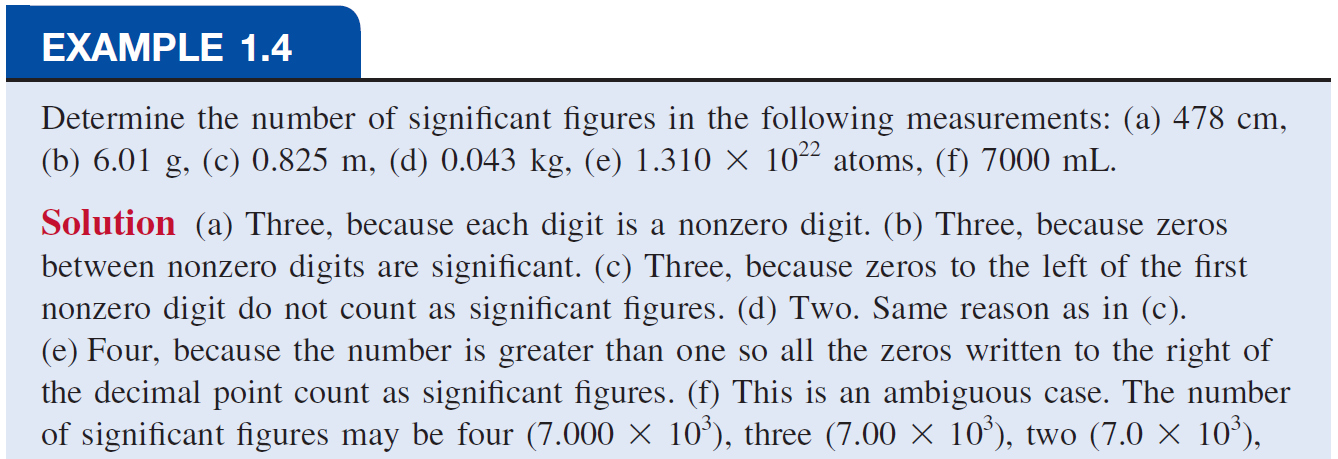 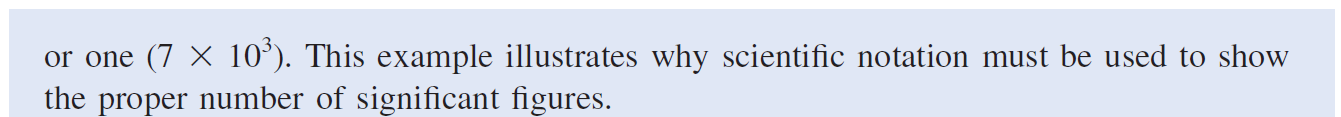 Significant Figures 2
Addition or Subtraction
The answer cannot have more digits to the right of the decimal point than any of the original numbers.
29
Significant Figures 3
Multiplication or Division
The number of significant figures in the result is set by the original number that has the smallest number of significant figures.
30
Significant Figures 4
Exact Numbers
Numbers from definitions or numbers of objects are considered to have an infinite number of significant figures.
The average of three measured lengths: 6.64, 6.68 and 6.70?
Because 3 is an exact number
31
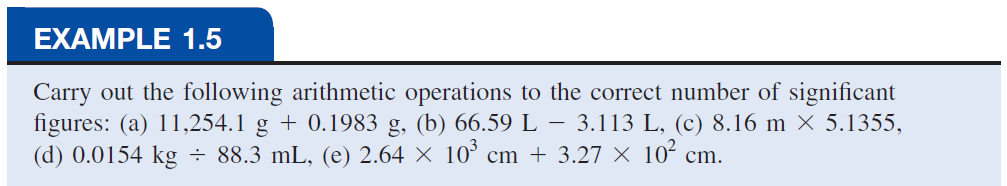 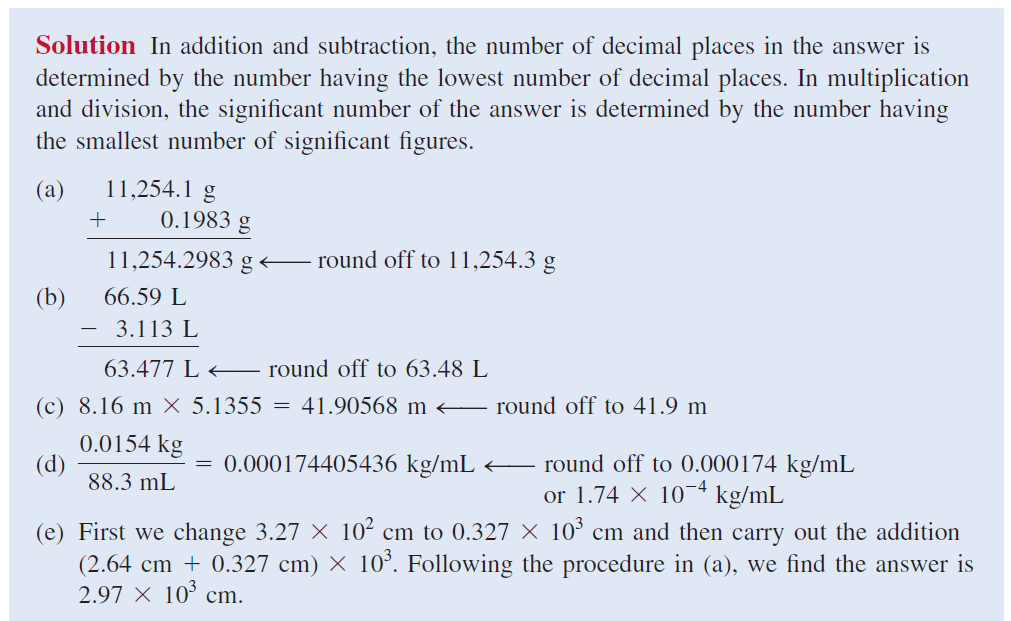 32
Dimensional Analysis Method of Solving Problems
Determine which unit conversion factor(s) are needed
Carry units through calculation
If all units cancel except for the desired unit(s), then the problem was solved correctly.
33
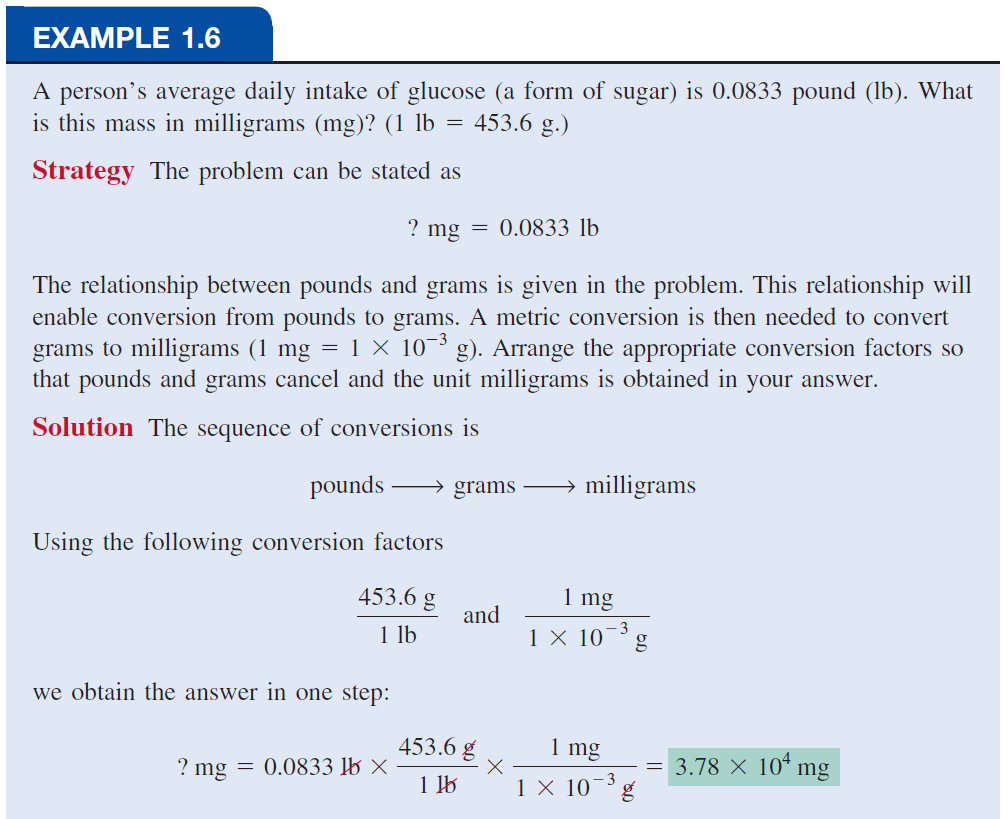 34
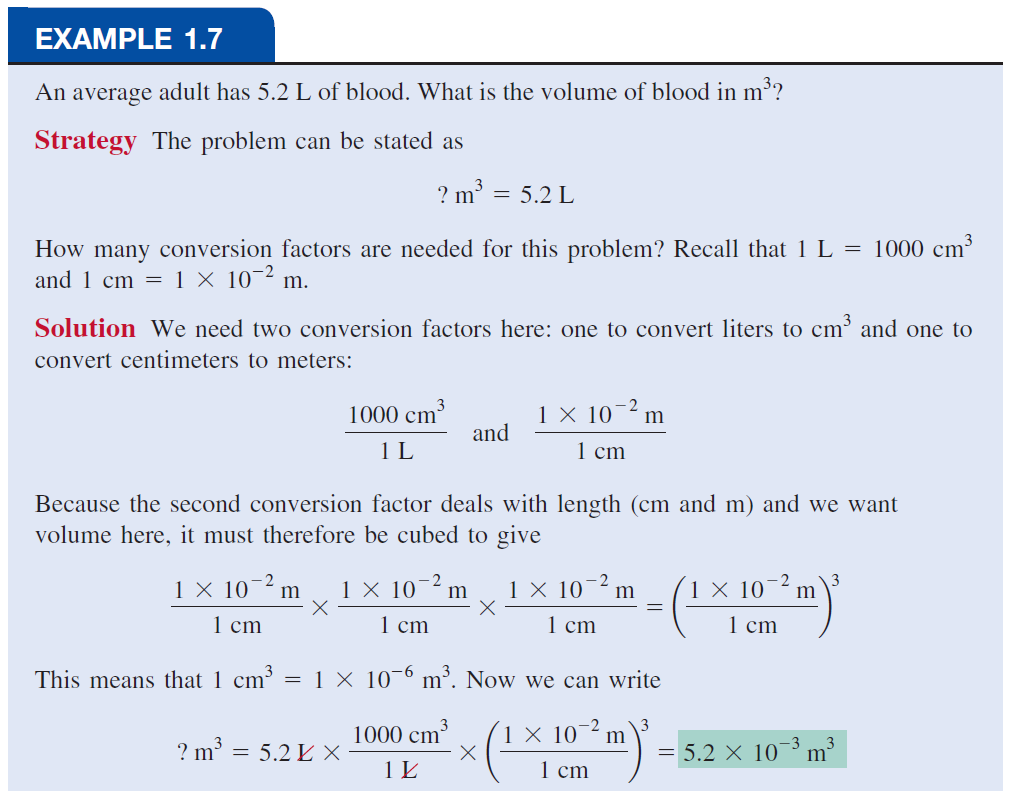 35